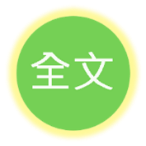 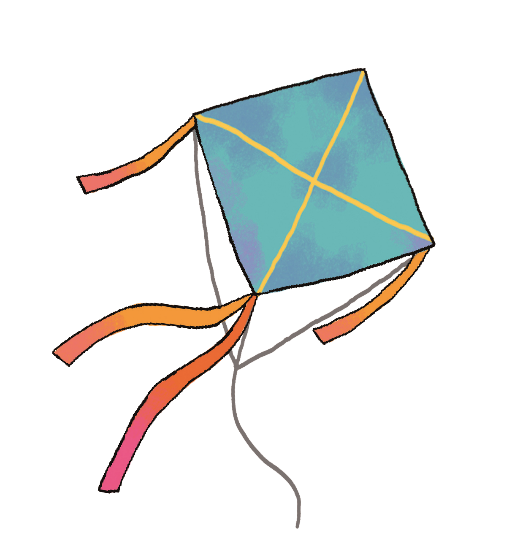 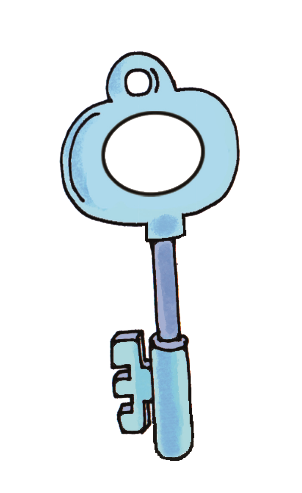 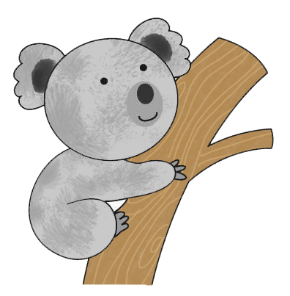 Kk
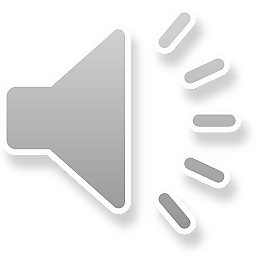 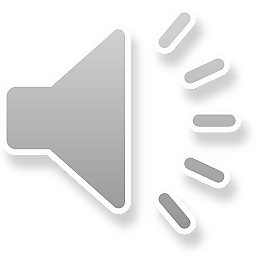 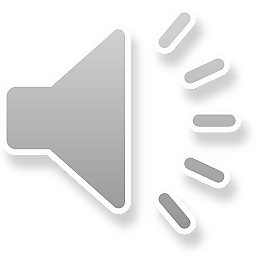 key
koala
kite
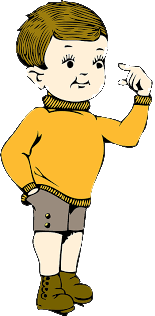 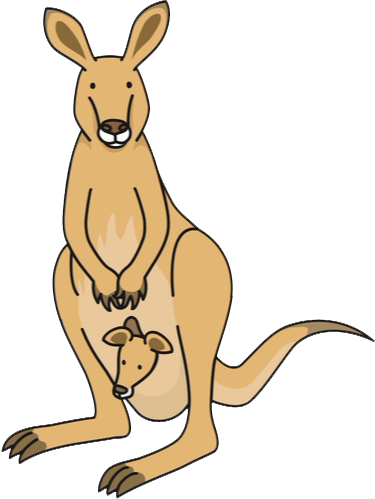 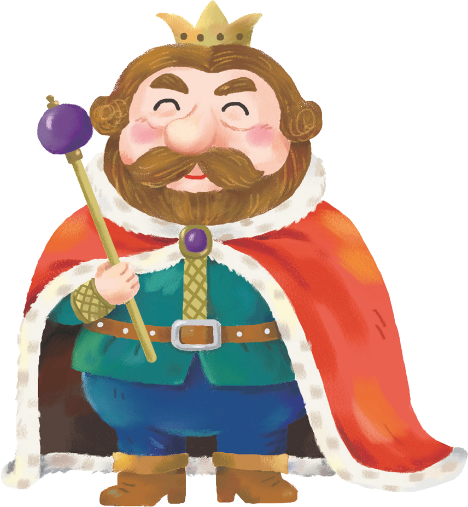 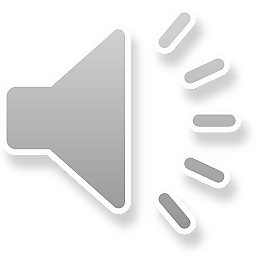 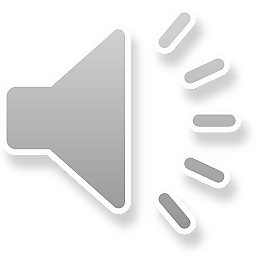 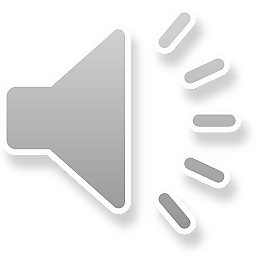 king
kangaroo
kid
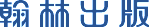 標準字型請至教學資源區下載
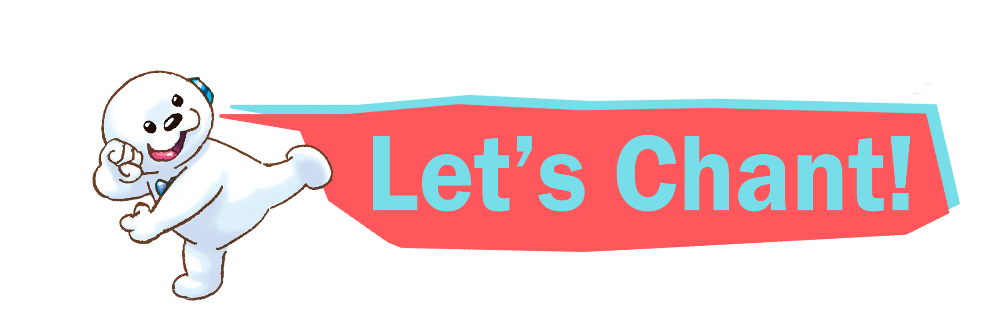 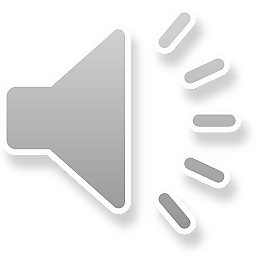 Kk
key, key, k, k, k
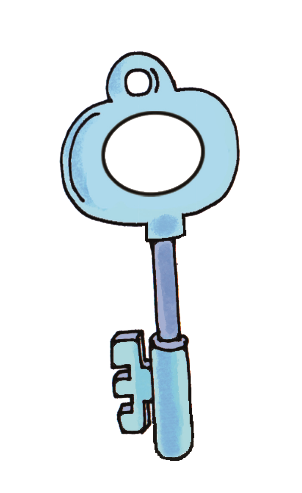 I see a key.
k, k, k
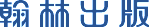 標準字型請至教學資源區下載
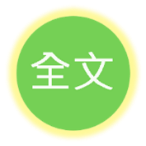 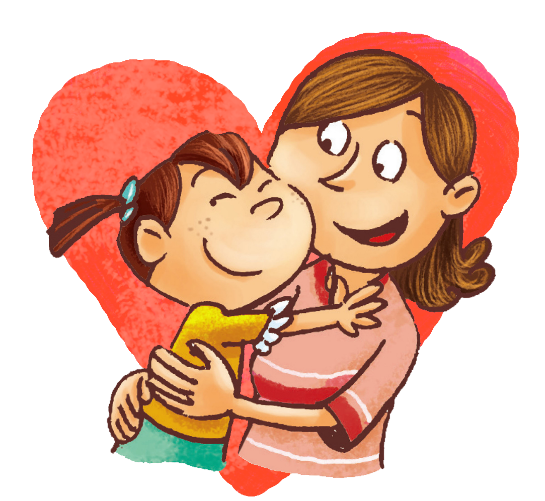 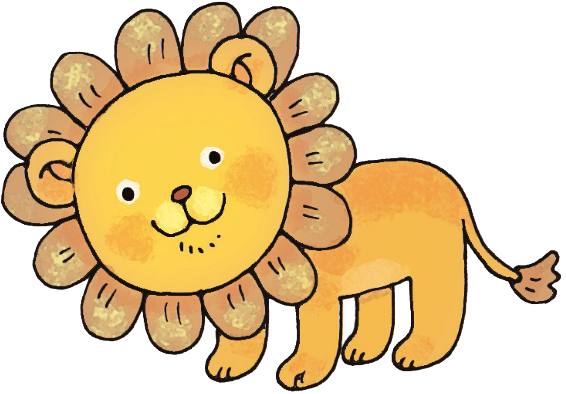 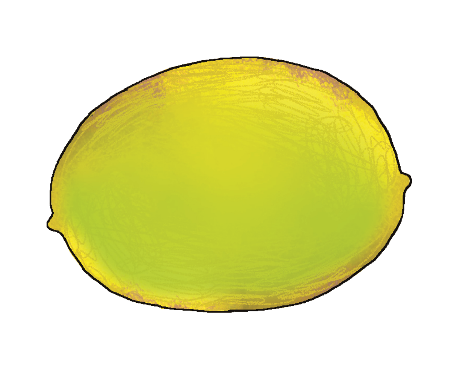 Ll
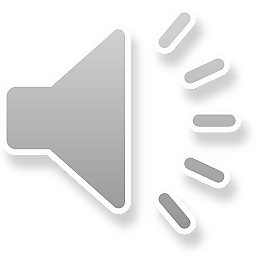 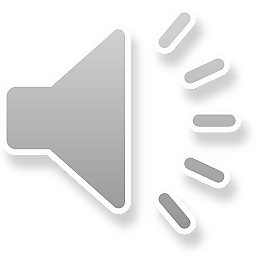 lion
lemon
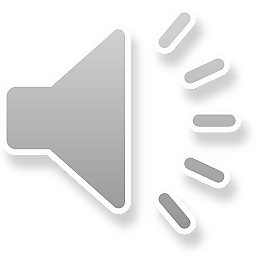 love
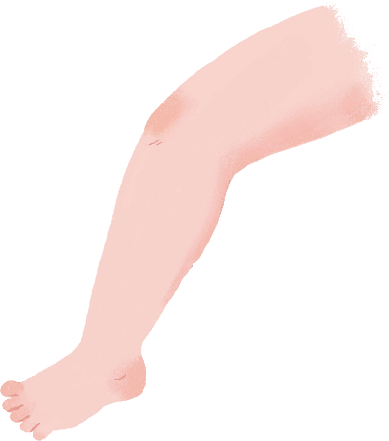 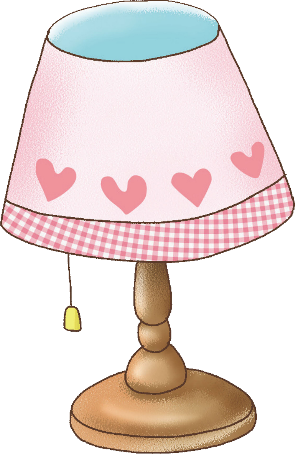 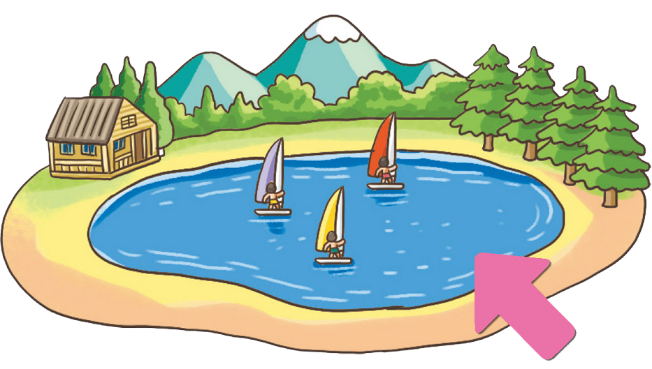 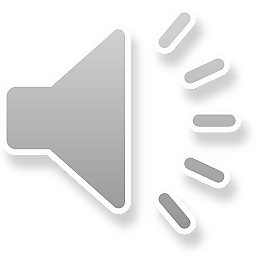 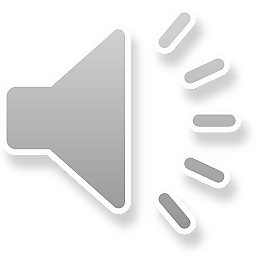 lamp
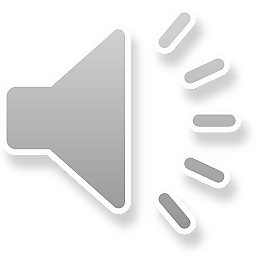 leg
lake
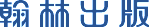 標準字型請至教學資源區下載
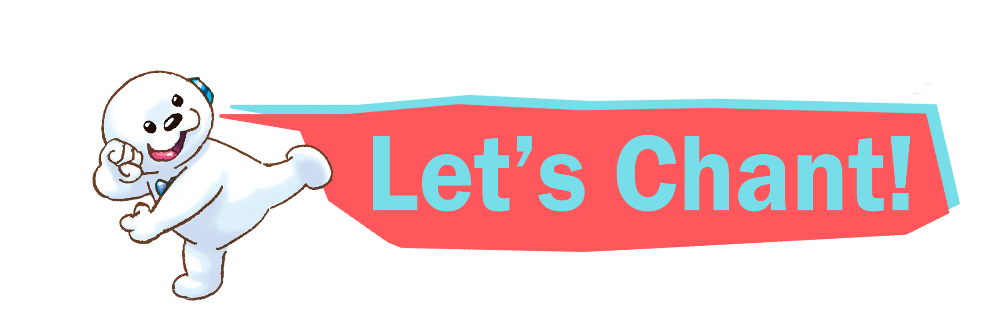 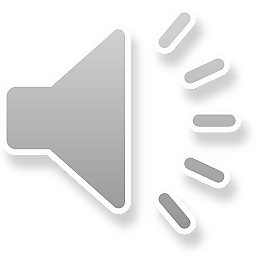 Ll
lion, lion, l, l, l
There is a lion.
l, l, l
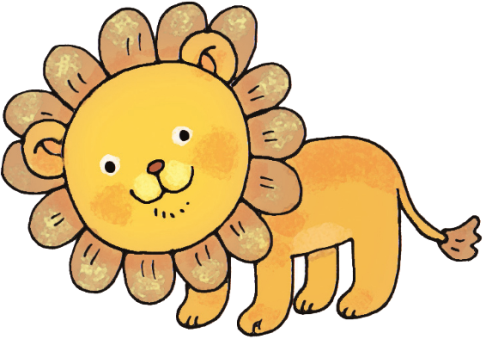 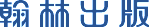 標準字型請至教學資源區下載
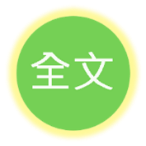 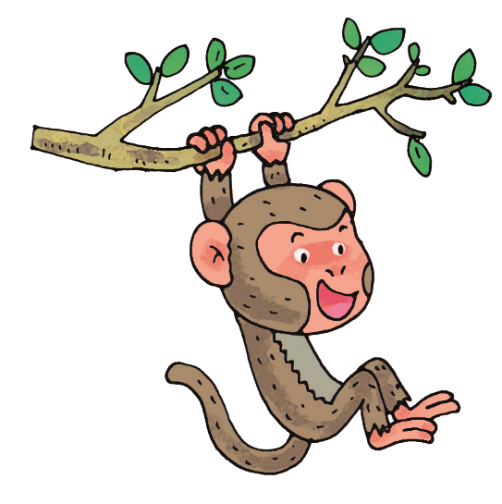 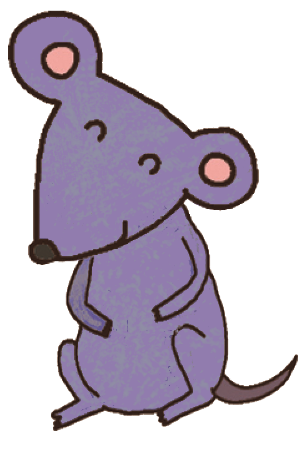 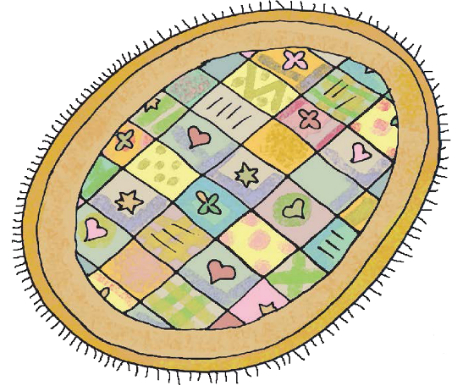 mat
mouse
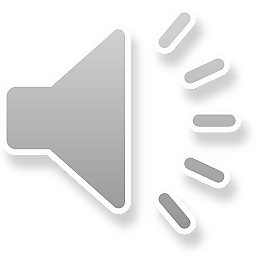 monkey
Mm
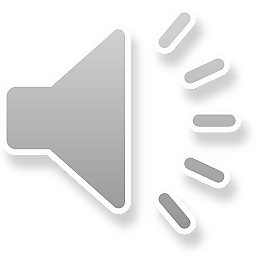 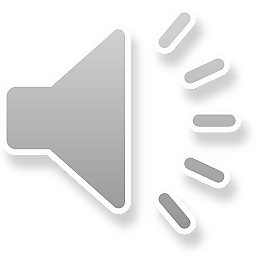 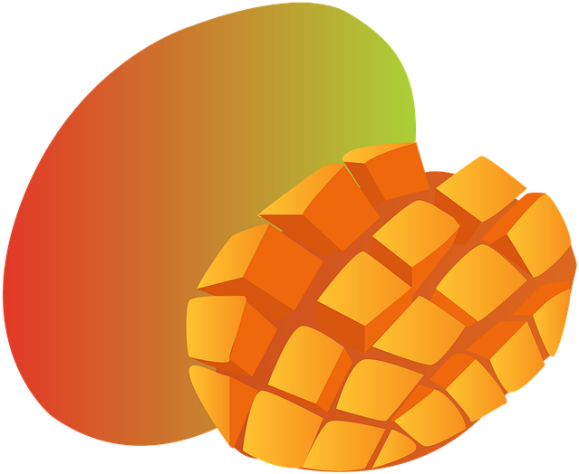 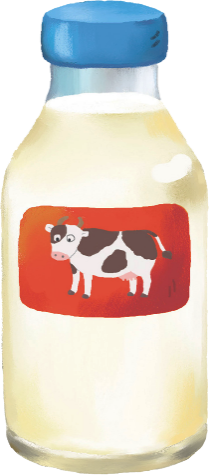 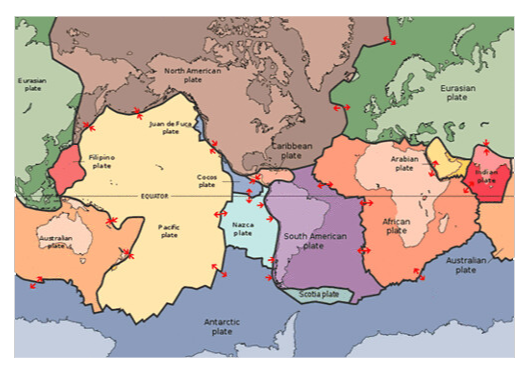 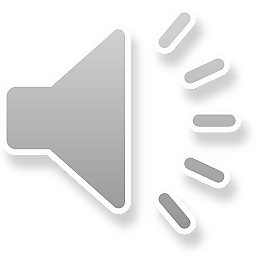 mango
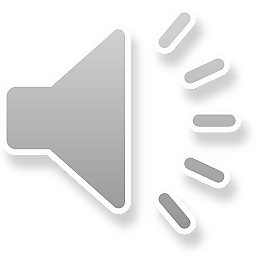 map
milk
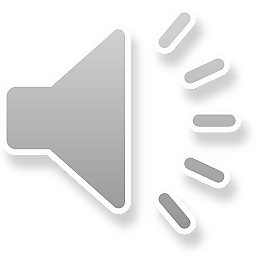 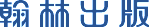 標準字型請至教學資源區下載
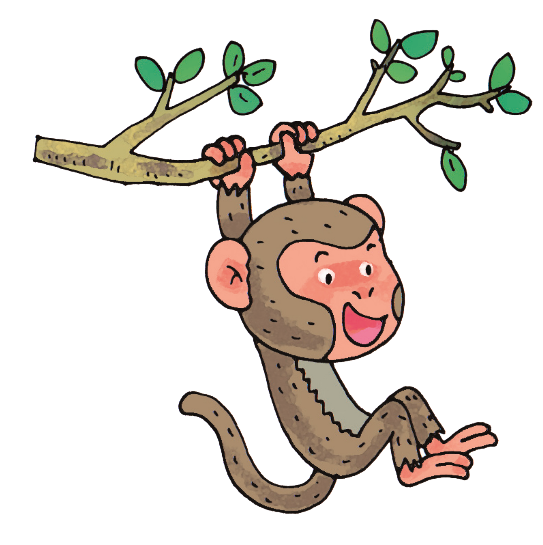 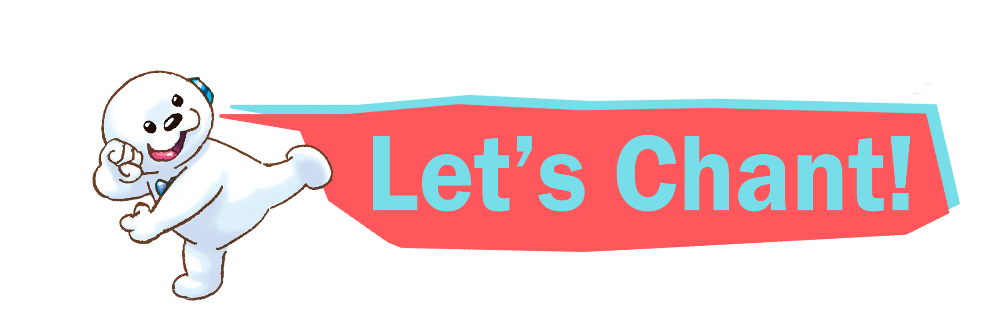 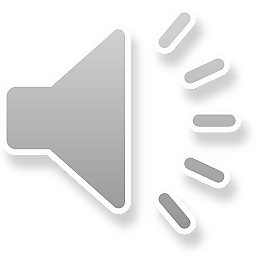 Mm
monkey, monkey, m, m, m
It’s a monkey.
m, m, m
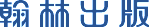 標準字型請至教學資源區下載
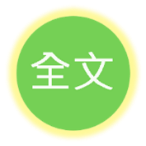 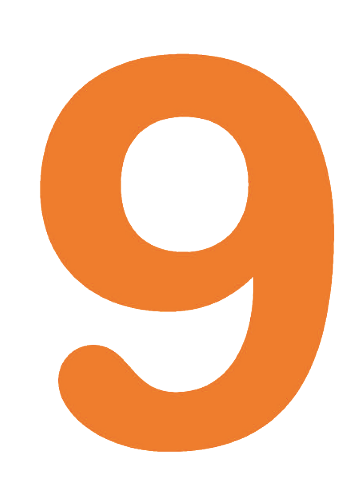 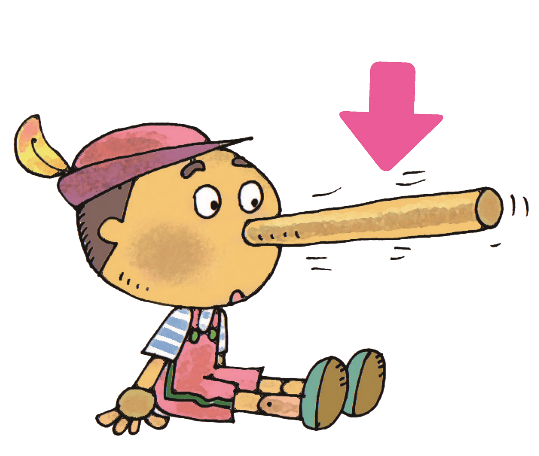 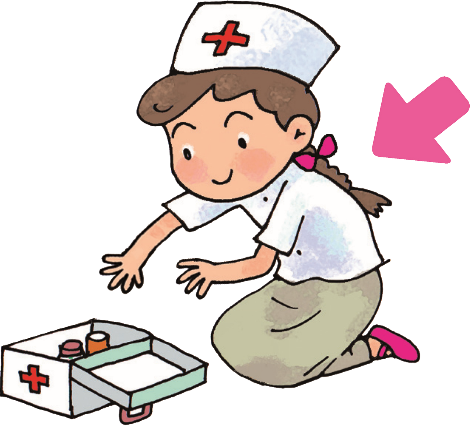 Nn
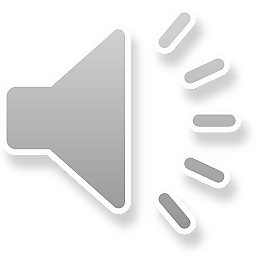 nine
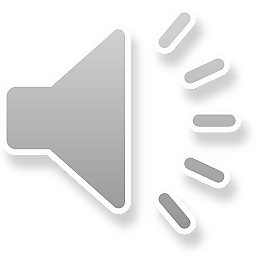 nose
nurse
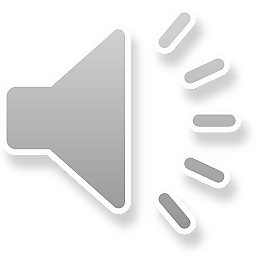 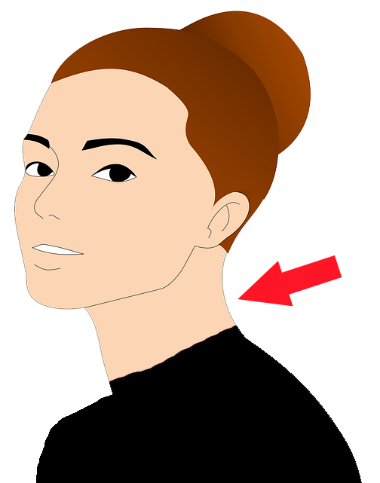 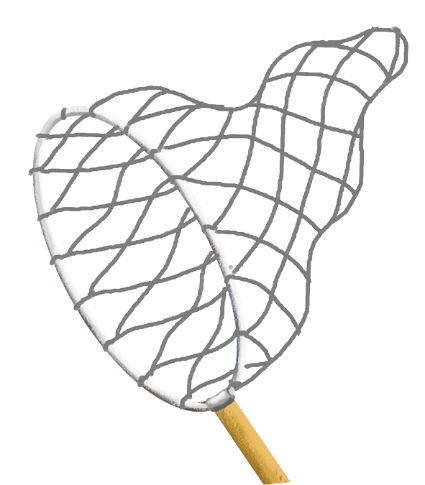 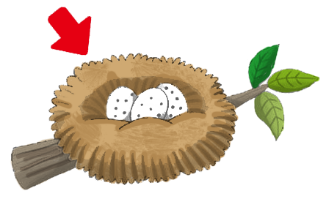 neck
net
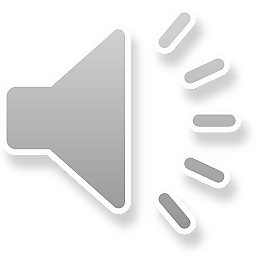 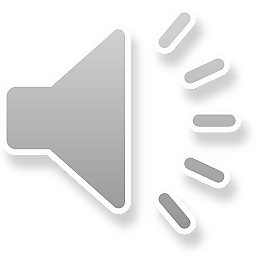 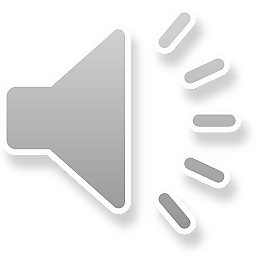 nest
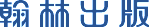 標準字型請至教學資源區下載
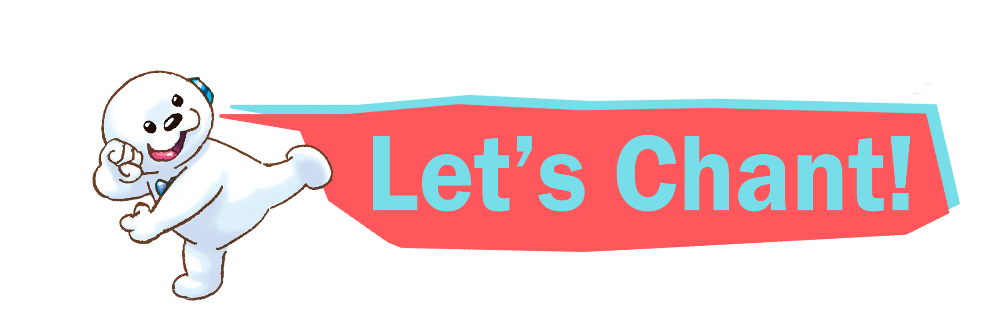 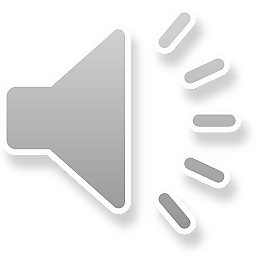 Nn
nose, nose, n, n, n
I see a nose.
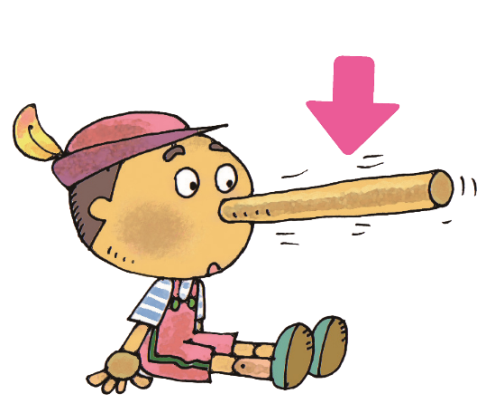 n, n, n
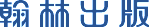 標準字型請至教學資源區下載
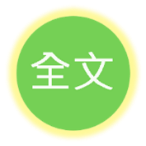 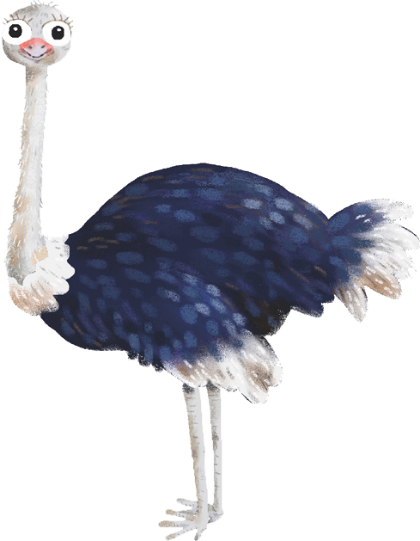 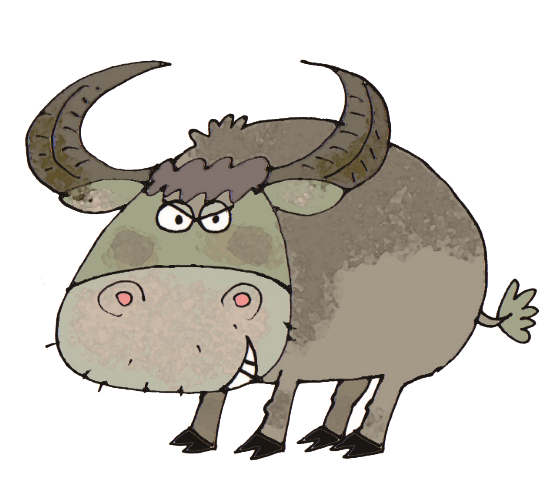 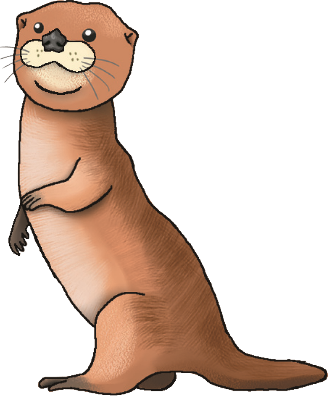 Oo
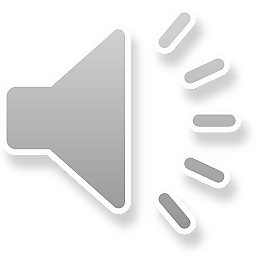 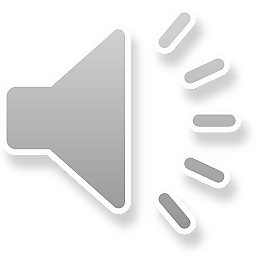 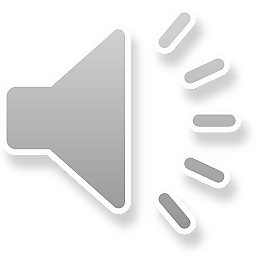 ox
ostrich
otter
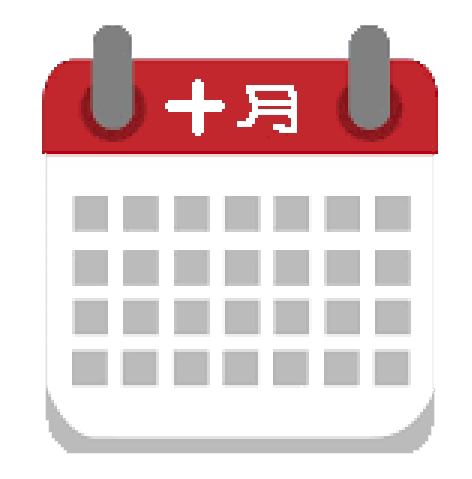 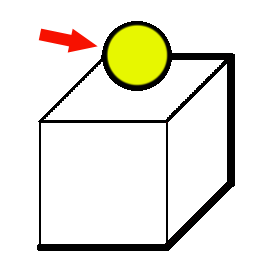 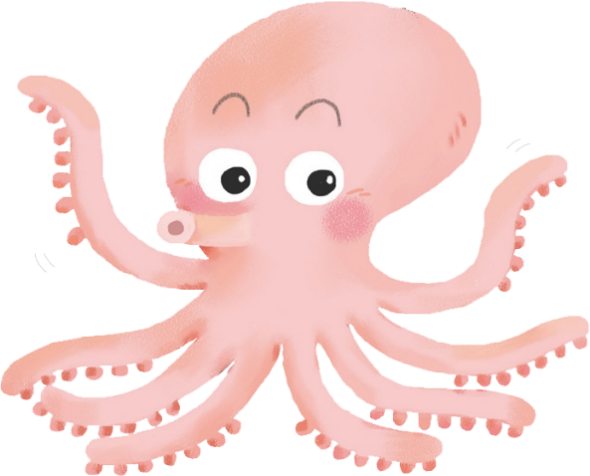 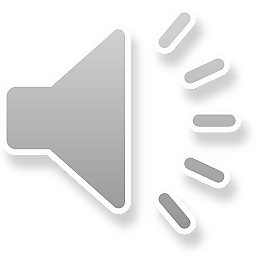 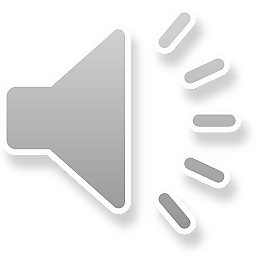 October
octopus
on
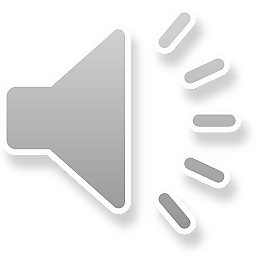 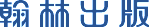 標準字型請至教學資源區下載
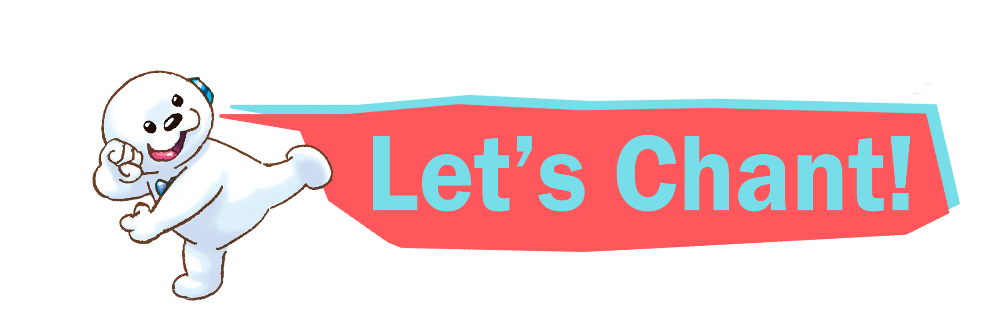 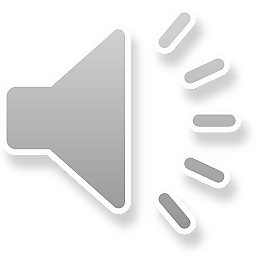 Oo
ox, ox, o, o, o
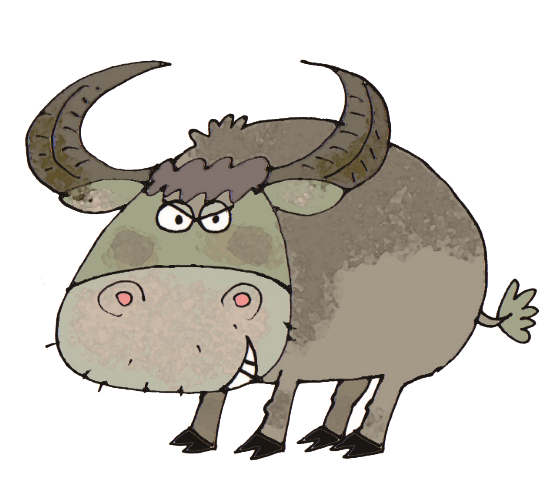 I have an ox.
o, o, o
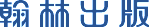 標準字型請至教學資源區下載
中譯表
k
l
key
kite
koala
kangaroo
kid
king
鑰匙
風箏
無尾熊
袋鼠
孩子
國王
lemon
lion
love
lamp
leg
lake
檸檬
獅子
愛
燈
腿
湖
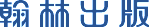 標準字型請至教學資源區下載
n
中譯表
m
monkey
mouse
mat
mango
milk
map
nose
nurse
nine
net
nest
neck
猴子
老鼠
墊子
芒果
牛奶
地圖
鼻子
護士
九 
網子
巢
脖子
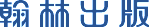 標準字型請至教學資源區下載
中譯表
o
ox
otter
ostrich
octopus
on
October
(去勢的)公牛
水獺
鴕鳥 
章魚
在上面
十月
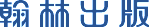 標準字型請至教學資源區下載